Possible environmental impacts of 25th UNIVERSIADE Winter Games in Erzurum
Emine Bilgen EYMİRLİ
Dr. Süleyman TOY
Dr. Rıfat ALTAN

Northeast Anatolia Development Agency (KUDAKA)


Erzurum 2011
Possible environmental impacts…
People may think about the environmental impacts of winter sports that all they leave behind is their tracks in the snow.
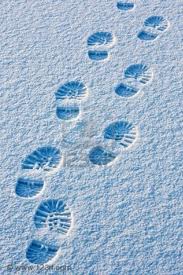 Possible environmental impacts…
After people’s interest turned to alternative types of tourism, winter sports and especially big organisations like UNIVERSIADE or Olympic Games have very significant negative environmental and cultural impacts in the host countries, regions or cities where they are held.
Possible environmental impacts…
Causes of environmental effects by large sport organisations may be categorized into two main groups; 
Construction or rehabilitation of the facilities for Olympic aims 
and 
The management of large crowds, which can both cause devastation or conversion of natural lands and disposal of large sum of waste materials caused by visitors and spectators.
Possible environmental impacts…
The aim of present study is to mention about the possible environmental effects of 2011 UNIVERSIADE Winter Games in the city of Erzurum and its close proximity considering the experiences from previous games and unique conditions of the area.
Possible environmental impacts…
The city of Erzurum; 
a medium - scaled and unindustrialised city. 
human population in the city centre is 369.000. 
the centre of Erzurum is an old settlement dating back to nearly 7.000 years ago 
the city has a historical urban structure combined with a newly developing modern neighbouring.
Possible environmental impacts…
The city has almost no heavy industrial facilities 
It  faces some serious environmental problems. 
The most important environmental problem of the city is air pollution in especially winter seasons for nearly a six –month period depending on the weather systems. 
This problem is caused mainly by the combustion of low quality coal in long and extremely cold winters, large number of motor – vehicles compared to the population and topography of the city (Toy and Yılmaz 2010). 
Another important environmental problem in the city is distorted urbanisation and lack or deficiency of green areas caused mainly by the dense migration from rural and weakness of local authorities.
Possible environmental impacts…
Water contamination resulting from sewages and agricultural areas,
In the last two or three years, harsh climatic features of the city have changed to milder and dry winters and usually more rainy passage seasons, which is the most problematic environmental matter for the future of the city.
Possible environmental impacts…
In the city of Erzurum, sport facilities for the Games have been constructed in various parts of the city especially unstructured natural areas since 2007. 

These attempts have caused a considerable amount of conversion and devastation of natural lands into concrete and impervious surfaces. 

Carbon emission from the vehicles used for the construction of the facilities and new roads has also caused a certain amount of pollution.
Possible environmental impacts…
Pollution may be from the people coming to the area for various purposes during the Games. 

People need to consume food, water and beverages and energy to survive in the area producing waste as the result of these consumption activities. 

This requires a strong supply and demand substructures, which can both provide materials to be consumed and remove the waste materials produced.
Possible environmental impacts…
Impacts of the Games on the environment of the city may be as follows; 
Land misuse,
Domestic waste water production and water pollution,
Production of solid waste,
Emission of carbon resulting from energy consumption, journeys and carrying materials for these people.
Possible environmental impacts…
Conclusion
In spite of the socio – economical contribution of the Games to the city, its possible environmental impacts should absolutely be determined and evaluated in details. 
Devastation of natural lands should be repaired using convenient techniques after the Games and considering landscape architecture principles.

Efficient infrastructure should be provided for the future Games by taking the possible largest visitor number into consideration, and new techniques for the treatment and recycle of domestic waste water.
Possible environmental impacts…
Efficient solid waste management principles should be adopted to separate these wastes at their sources and reduce management cost. 

Alternative energy sources, especially thermal reserve which is abundant in the region, should be investigated to reduce the emission of carbon resulting from energy consumption, journeys and carrying materials for the visitors of future games.

A very detailed assessment and evaluation reports should be prepared by the Organisation Committee and other authorities to help prepare a road map for future games.
Thank you…